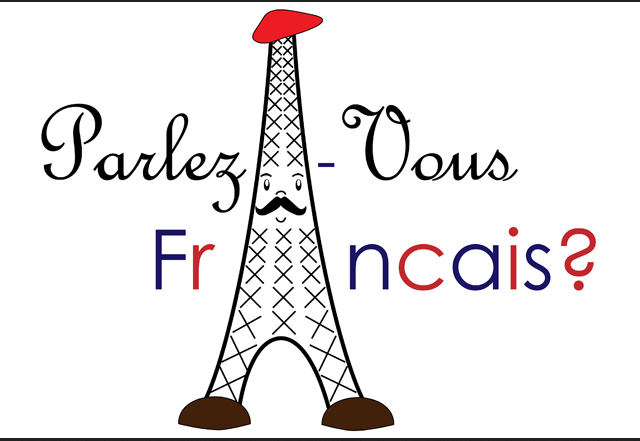 COURS DE FRANÇAIS
D3 Perhotelan
Pertemuan 1
L’Alphabet Français
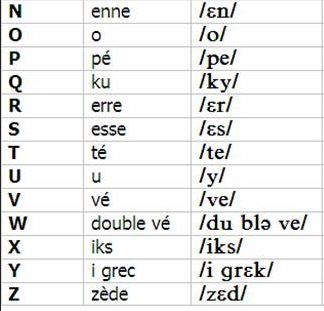 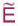 ACCUELLIR LES CLIENTS À L’HÔTEL
Pertemuan 2
SALUTATION (SAPAAN)
Bonjour  		: halo, selamat siang, selamat pagi (formal)
Salut		: halo (informal)
Bonsoir		: selamat sore
bienvenue		: Selamat datang
Bonne Journée	: have nice day
Bonne nuit		: selamat malam (good night)
Au revoir		: sampai jumpa	
à bientôt		: sampai jumpa kembali
Madame		: ibu/nyonya
Mesdames		: Ibu-ibu (pl)
Mademoiselle	: nona
Monsieur		: bapak
Messieurs		: bapak-bapak (pl)
Bon appétit	: selamat makan
Bon voyage	: have a good journey
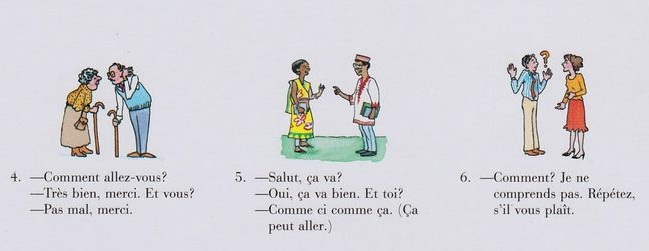 Se présenter
Q: Vous vous-appelez comment ?/ comment vous appelez vous? (siapa nama anda?)
A: Je m’appelle Maria Marinez
Q: Vous avez quel âge?/ quel âge avez-vous? (berapa umur anda?)
A: J’ai 20 ans
Q: Quelle est votre nationalité? (apa kebangsaan anda?)
A: Je suis française
Q: Vous habitez où?/ où habitez-vous? (anda tinggal dimana?)
A: J’habite à Lyon
Q:  d’où venez-vous? / Vous venez d’où? (anda berasal dari mana?)
A: Je viens de………
Q: Quelle est votre profession? (apa pekerjaan anda?)
A: Je suis étudiant (étudiante)
Souhaiter La bienvenue
VOUS HABITEZ OÙ ?
Expression du lieu
 À + nom de ville -> j’habite à Jakarta.
En  + pays féminin -> j’habite en Indonésie.
Au + pays masculin -> J’habite au Maroc.
Aux + pays pluriel -> j’habite aux États-Unis.
Latihan
Complétez avec “en”, “au”, “aux” “à ». (Lengkapi dengan preposisi “en”, “au”, “aux” “à ».)
Tu habites_______Suisse ?
Non, j’habite _______France.
Vous habitez _______ Pays bas?
Non, j’habite ___________ Angleterre.
Il habite _______Mexique ?
Non, il habite_______ Russie.
Ils habitent _______ Pologne ?
Non, il habite _______ Mexique.
Elle habite _______ Italie ?
Non, elle habite _______Espagne.
PERTEMUAN 3
Organigramme de l’hôtel MÉTROPOLE
Qu’est-ce que vous faites dans votre vie?/quelle est votre profession?
Je suis étudiant (e)
Elle est directrice
Il est directeur
Latihan
Retrouvez le féminin des professions: Reliez les masculins avec leur féminin!
Présentez les personnages de l’ornigramme de l’hôtel Métropole
Elle s’appelle Claude Adre, elle est chef de réception
……………………………………………….……………………………………………….……………………………………………….……………………………………………….……………………………………………….……………………………………………….……………………………………………….……………………………………………….………………………
Présenter Quelqu'un (Memperkenalkan orang lain)
-Il (Elle) s'appelle comment?/ Comment s'appelle -t-il (elle)?
 Il (Elle) s'appelle ..........
- Il (elle) a quel âge?
Il (elle) a 20 ans
- Quelle est sa nationalité?
Il est français/ elle est  française
- Il (Elle) habite où?
il (elle) habite à Paris
- D’où vient-il (elle)?
 Il (elle) vient de Marseille
- Quelle est sa profession?
Il (elle) est professeur
Nom	: Crelerot
Prénom	: Jean
sexe	: M
âge	: 85 ans
adresse	: 25 rue de Megevand, Besançon
Profession: Docteur
Nationalité: Française
Origine	: Bellefort
Activité 2. Présentez le !

Il s'appelle ..........
Il a ..........
Il habite à ..........
Il est ..........
Il est ..........
Il vient de ..........
QUELLE EST VOTRE NATIONALITÉ ?(APA KEBANGSAANMU ?)
Quelle est votre nationalité?
Je suis anglaise.
Elle est française.
Il est français.
Je suis indonésien/indonésienne
La Profession
Pertemuan 4 & 5Benda-benda yang ada di hotel
Qu’est-ce que c’est?
À LA RÉCEPTIONNISTE
Qu’est-ce que c’est? 
C’est un caissier
c’est une carte de crédit
Ces sont des stylos
Les typologies de chambres
chambre à un lit = chambre simple 
chambre à deux lits = chambre double = chambre à lits jumeaux 
chambre à un grand lit = chambre à lit double 
chambre avec lit supplémentaire dans une chambre pour deux personnes 
un duplex = suite sur 2 étages 
le lit pliant (folding bed), le lit-cage (baby cot), le lit divan (sofa bed)
des chambres communicantes (connecting room)
NB: Les chambres à 2 lits sont un peu plus chères que les chambres à lit double. Les chambres à un lit sont rares et souvent exiguës. Les chambres sans salle de bain sont environ 20 % moins chères.
Renseigner sur le confort de la chambre
chambre avec douche 
salle de bains 
WC communs 
douche et WC 
WC et bain 
eau courante (=lavabo + eau chaude) 
cabinet de toilette (= lavabo + bidet) 
chambre sans salle de bains
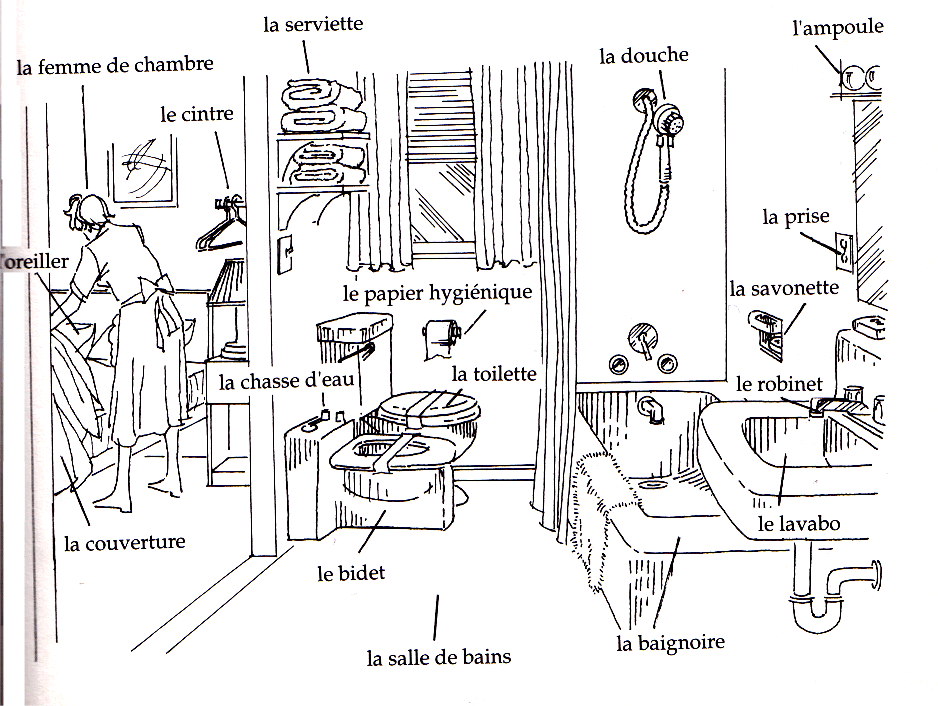 Services
la climatisation 
chambre non fumeurs 
la télévision 
accessible aux handicapés/fauteuils roulants 
dépourvu d'ascenseur (without lift)
avec ascenseur 
le service de réveil 
le coffre individuel (le coffre-fort/ safety box) la cassetta di sicurezza 
le mini-bar 
le blanchissage (loundry)
le parking 
le parking à vélo 
la laverie automatique 
le téléphone dans la chambre 
Les hôtels qui n'ont pas de restaurant ont une salle de petit déjeuner. 
sauvetage/ secours (rescue)
Service affaires 
le fax dans la chambre 
la messagerie dans la chambre 
le téléphone dans la chambre 
la salle de réunion dans l'hôtel 
la salle de conférences 
la salle de congrès 
des salles de travail
Réservation
Pertemuan 6
Les Nombres
Quelle heure est-il? Il est quelle heure?(jam berapa sekarang?)
Note:
Untuk menunjukkan waktu pagi, siang, dan sore tinggal menambahkan kata di bawah ini
Pagi-> du matin  contoh: 07h00 = sept heures du matin
Sore-> de l’après midi Contoh : 17h.00 sama dengan 05h00 = cinq heures de l’après midi.
Malam -> du soir contoh : 22h.00 sama dengan 10h00 = dix heures du soir
À quelle heure?(Pada jam berapa?)
Le restaurant ouvre à quelle heure?
À 09 h 00
Je voudrais réserver une table pour deux personnes.
À quelle heure?
À 18 h 00
LATIHAN
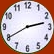 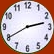 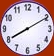 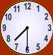 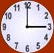 Les Nombres
1997 : Mille neuf cent quatre-vingt-dix -sept
70 soixante-dix
71 soixante et onze
72 soixante-douze
80 quatre-vingts
81 quatre-vingt-un
82 quatre-vingt deux
90 quatre-vingt-dix
91 quatre-vingt-onze,
100 cent
1000 mille
Quel est votre numéro de téléphone?
Mon numéro de téléphone est .......
POUR QUEL JOUR/MOIS?
A	: Je voudrais réserver une chambre.
B	: Pour quel jour? Pour quel mois?
JOURS DANS UNE SEMAINE
QUEL  JOUR AUJOURD’HUI?
IL EST………………..

LUNDI
MARDI
MERCREDI
JEUDI
VENDREDI
SAMEDI
DIMANCHE
MOIS DE L’ANNÉ
QUEL MOIS AUJOURD’HUI? IL EST ……..
JANVIER
FÉVRIER
MARS
AVRIL
MAI 
JUIN
JUILLET
AÔUT
SEPTEMBRE
OCTOBRE
NOVEMBRE
DECEMBRE
latihan
Exemple:
Lundi 27/01/2001 : c’est lundi. Nous sommes le 27 janvier deux mille un
Mardi 31/12/2021 :………………………………………………………
Mercredi 21/06/1998: …………………………………………………
Jeudi 01/09/1986: ……………………………………………………….
 Vendredi: 01/04/1945: …………………………………………………
 Samedi 08/10/1935: ……………………………………………………
Dimanche: 17/8/1900: ……………………………………………….
Latihan
Kamis, 06/01/1997: Jeudi le six janvier mille neuf cent quatre-vingt-dix-sept

Selasa, 12/04/1998:   

Jumat, 1/06/2000:

Rabu, 2/12/2007: 

Minggu, 18/08/1981:
Contoh dialog reservasi kamar
Pertemuan 7
La Conjugaison
Verb (kata kerja) akhiran –er
Konjugasi : -e,-es, -e, -ons,-ez, -ent)
Monter 
Donner 
Téléphoner
Fermer
Manger
Asseyer
Noter
apporter
Latihan Konjugasi
Accueillir
Choisir 
Ouvrir
Offrir
Prendre
Rendre
Réserver
Donner  
demander
Préparer 
Diriger 
Commander 
Nettoyer 
Laver 
Aider 
Conseiller 
Organiser 
Cuisiner
PERTEMUAN 8
MID SEMESTER
PERTEMUAN 9 & 10
LA DIRÉCTION
di atas		: au dessus/ en haut
di bawah	: au dessous / en bas
ke/ di- kiri	: à gauche
ke/di- kanan	: à droite
lurus 	terus	: tout droit
utara		: le nord
selatan	: le sud
barat		: l'ouest
timur		: l'est
depan		: devant/ en face
belakang	: derrière
samping	: à coté de
di pojok	: au coin de
di ujung	: au bout de
Perempatan		: un/ le carrefour, une/ l'intersection
pertigaan		: un/le carrefour en T
lampu merah		: un/le feu
jembatan		: un/le pont 
sungai			: une/la rivière
trotoar		: le trotoir
bundaran		: un/le rond point
jalan buntu		: une impasse
hotel/ restaurant		: l'hôtel/  le restaurant
Rumah sakit		: L'hôpital
bank			: une/la banque
pasar			: un/le marché	
ATM			: une machine distributeur de l'argent/ une tirette de l'argent
rel kereta api		: un/le chemin de fer
dari sini/ ke arah		: d'ici/ vers
dari			: depuis (depuis l'hotel, depuis le restaurant, depuis la banque)
kemudian		: en suite, et puis
setelah/ sebelum		: après/ avant
dalam 100 m		: dans 100 (cent) mètres
putar balik		: le demi tour
di ujung jalan		: au bout de la rue
sampai pada		: jusqu'à
jalan/ street		: la rue
jalan pertama, jalan kedua	: la première rue, la deuxième rue
gang			: le chemin
gang pertama, gang kedua	: le premier chemin, le deuxième chemin		: 
Lorong			: le couloir
Lorong pertama		: le premier couloir
tujuan anda berada...	: votre destination est ...
in your left/ in yourright	: à votre gauche/ à votre droite
anda berada di jalan...	: vous êtes sur la rue .....
LES 13 VERBS
1. aller (pergi): vous allez tout droit (anda lurus terus)
2. tourner (belok): vous tournez à gauche (anda ke kiri)
3. traverser (menyebrangi): vous traversez le pont (anda menyebrangi jembatan)
4. continuer (lanjutkan): vous continuez vers le nord (anda melanjutkan ke arah utara)
5. prendre (ambil): vous prenez le premier chemin à droite (anda ambil gang pertama, ke kanan)
6. s'arrêter (berhenti): vous vous arrêtez juste après la pharmacie (anda berhenti tepat setelah apotek)
7. arriver (tiba): vous arrivez... (anda tiba)
8. passer (melewati): vous passez la poste (anda melewati kantor post)
9. faire (melakukan): vous faites le demi tour (anda putar balik)
10. sortir (keluar): vous sortez de l'hôtel (anda keluar dari hotel)
11. marcher (berjalan): vous marchez tout droit (anda berjalan lurus terus)
12. monter (naik): vous montez par l'ascenseur... (anda naik lift)
13. trouver (menemukan): vous trouvez la boutique avant la gallerie (anda menemukan butik sebelum galeri)
dari sini, anda belok kiri kemudian dalam 50m anda menyebrangi jembatan. anda (pergi) lurus terus, pada jalan kedua anda belok kanan, anda melewati perempatan dan (et) lampu merah, anda lurus terus. Pada gang ketiga anda belok kiri, anda lanjutkan sampai bundaran, anda belok kanan, anda lanjutkan sampai sebelum jembatan anda berhenti. tujuan anda berada di samping hotel Ambarrukmo, di ujung jalan, di sisi kiri.
Part 2
l'église (f)		: gereja katolik
le temple		: pura
le temple		: gereja protestan
le monastère	: vihara
le musée		: museum
la mairie		: kantor wali kota
la cantine		: kantine
la plage		: pantai
le volcan		: gunung
le centre de commercial	: mall
la pâtisserie	: toko roti
la boucherie	: toko daging
la pharmacie	: apotek
la boulangerie	: toko bahan makanan pokok
la parfumerie	: toko parfum
L'animalerie 	: pet shop
le cimetière	: makam
la fleuriste	: toko bunga
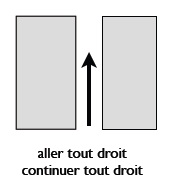 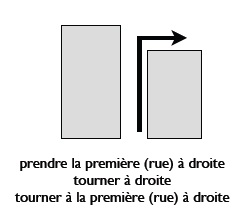 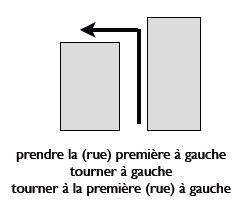 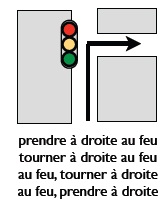 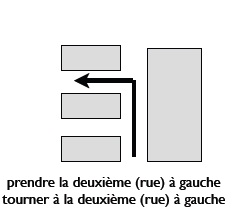 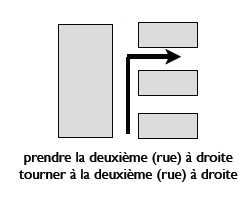 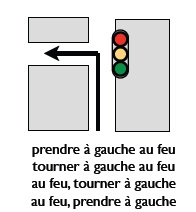 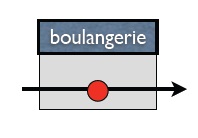 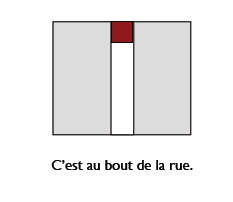 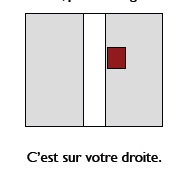 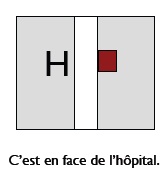 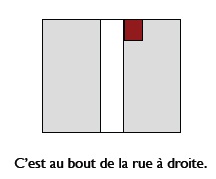 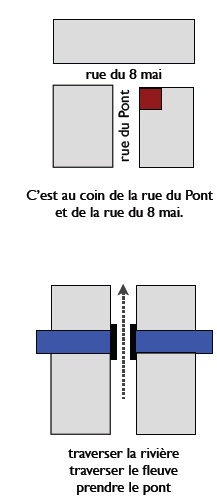 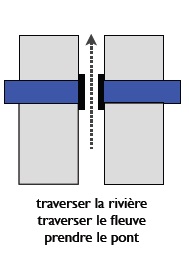 1. – Pardon Monsieur, je cherche la rue Victor Hugo…
    – Oui, vous allez tout droit et … vous voyez le feu là-bas ? Oui? c’est à gauche au feu.
    – Merci Monsieur, au revoir.
2. – Excusez-moi Madame, je suis perdu. Est-ce qu’il y a une station de métro près d’ici ?
    – Désolée, je ne suis pas du quartier.
    – Merci Madame, au revoir.
3. – Excusez-moi, la place Molière, c’est bien par là ?
    – Oui, alors. Vous allez continuer tout droit jusqu’à la rue de Lille et là, vous prenez  à droite. Et ensuite…vous allez passer devant un fleuriste et un hôpital. La place Molière, c’est après l’hôpital.
    – Merci beaucoup, au revoir.
Exercices
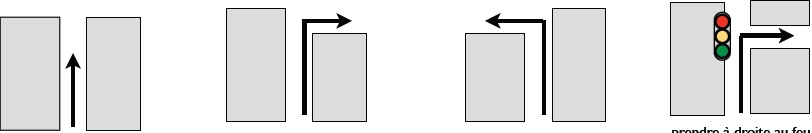 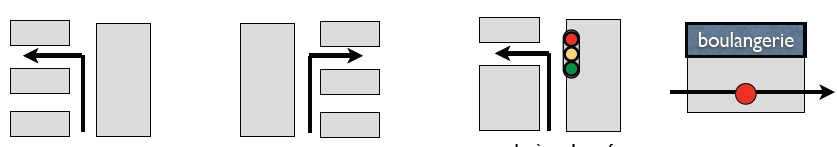 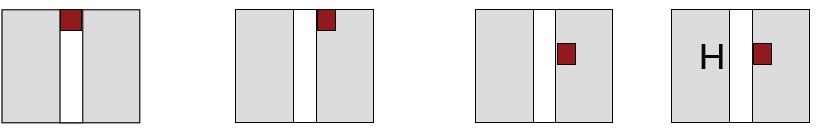 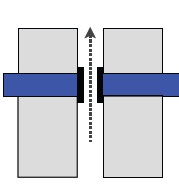 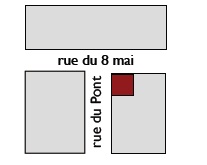 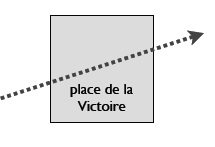 Regardez l’image. Vous êtes à X. Vous demandez la rue à un (e) passant(e)!
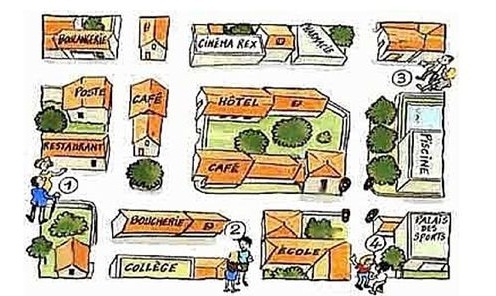 A: Pardon  Mademoiselle, je cherche le cinéma Rex ?
B: oui………………………………………………………….
A: Merci beaucoup Mademoiselle au revoir.
B: Au revoir
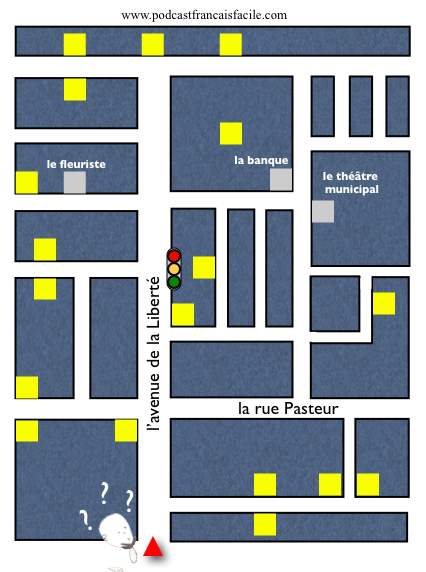 PERTEMUAN 11
Quelques expréssion
Commencez ainsi :
Je m’excuse/ Je regrette monsieur…
Je suis désolé(e) / Je suis navré(e) madame…
Justifiez votre refus
… mais l’hôtel est complet/ fermé.
… mais nous sommes complets/ fermés.
… mais nous n’avons plus de chambre double.
Toutes les chambres sont réservées/ occupées.
Proposez une solution :
Je peux vous proposer une autre date.
Nous avons encore des suites de libre/ de
disponible.
La Forme Négative
S + ne + V + pas (tidak)
ex: je ne parle pas anglais
S + ne + V + plus (tidak lagi)
ex: je ne parle plus anglais
S + ne + V + Jamais (tidak pernah)
ex: je ne parle jamais anglais
S + ne + V + que (hanya)
ex: je ne parle qu'anglais
Avez-vous une table de libre ?
- Non, je n’ai pas de table de libre.
 Avez-vous encore une chambre ?
- Non, nous n’avons plus de chambre.
 L’hôtel est-il toujours ouvert à Noël ?
- Non, l’hôtel n’est jamais ouvert à Noël.
- L’hôtel est complet. Nous n’avons rien à vous proposer.
Pertemuan 12
Futur Proche
Futur Proche
S + aller + V1 + O
ex:
1. Je vais manger de la pizza
2. Nous allons partir au supermarché
3. vous allez commencer l'examen dans 10 minutes
Pertemuan 13
Passé composé
Passé Composé
avoir + participe
 J’ ai réservé
Tu as annulé
Il/elle a eu
Nous avons fini
Vous avez fait
Ils/elles ont été
Être+ participe
Je suis allé(e) 
Tu es parti(e)
Il/elle est venu(e)
Nous sommes resté(e)s
Vous êtes retourné(e)s
Ils/elles sont rentré(e)s
Indicateurs temporel du passé : 
hier 
avant-hier
 l y a trois jours
la semaine dernière
le mois dernier.
Latihan Konjugasi
Accueillir
Choisir 
Ouvrir
Offrir
Prendre
Rendre
Réserver
Donner  
demander
Préparer 
Diriger 
Commander 
Nettoyer 
Laver 
Aider 
Conseiller 
Organiser 
Cuisiner
Futur simple
Le futur simple
verbe à l’infinitif + -ai, -as, -a, -ons, -ez, -ont
→j’aurai (avoir)
 je serai (être) 
je ferai (faire)
j’irai (aller)
 je viendrai (venir)
 je pourrai(pouvoir)
 je voudrai (vouloir) 
je verrai (voir) je
devrai (devoir) 
je recevrai (recevoir)
j’accueillerai (accueillie) 
je saurai (savoir)
Ex. : Nous servirons le dîner à 7 heures.
Latihan Konjugasi
Accueillir
Choisir 
Ouvrir
Offrir
Prendre
Rendre
Réserver
Donner  
demander
Préparer 
Diriger 
Commander 
Nettoyer 
Laver 
Aider 
Conseiller 
Organiser 
Cuisiner
Pertemuan 14
Ujian Akhir Semester
Kosakata berkaitan perhotelan
Le personnel de l'hôtel 
la réception 
le réceptionnaire (= le chef de la réception) 
le réceptionniste (= personne chargée de l'accueil) 
le registre 
le chasseur = le groom = c'est un domestique en livrée/en tenue 
la femme de chambre 
le valet de chambre
Renseigner sur le prix du séjour à l'hôtel
en haute saison (mai à octobre) = en saison 
en basse saison (mi-novembre à mars) = hors saison 
x francs taxe et service compris 
taxe et service en sus 
tout compris 
chambre et petit déjeuner T.T.C. = toutes taxes comprises 
petit déjeuner compris /non compris 
service non compris / compris 
prix nets 
avec demi-pension = en demi-pension 
pension complète
Les tarifs 
la nuitée = prix de la nuit 
régler la note 
les tarifs sont abordables 
les tarifs sont élevés 
demander une remise pour les groupes ou pour les enfants 
négocier une remise pour les groupes ou pour les enfants 
acquitter une nuitée supplémentaire
Le petit déjeuner français 
le café, les viennoiseries (pain au chocolat, croissant…), le jus de fruit, le thé, le beurre, la confiture, la baguette… 
Dans les plus chers : charcuteries, oeufs, fromages, viandes froides. 
Renseigner sur la situation de la chambre 
donnant sur la cour, sur la rue… 
avec vue sur… 
avec balcon 
sans balcon
Bahasa Prancis Perhotelan
Jaringan Hotel Prancis (Accor):
1. Pullman
2. Grand Mercure
3. Mercure
4. Novotel
5. Ibis
6. All Seasons